Гражданский бюджет отдела физической культуры и спорта Коксуского районаисполнение бюджета  на год 2020 год
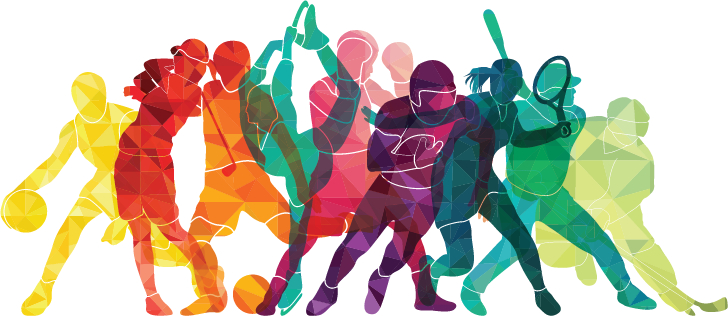 с. Балпык би 
 2020 ж.
Исполнения бюджета на 2020 год государственного учереждения 
«Отдела физической культуры и спорта Коксуского района»
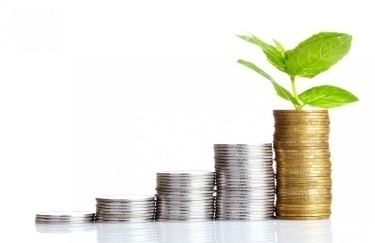 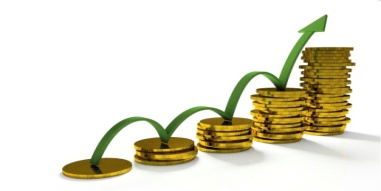 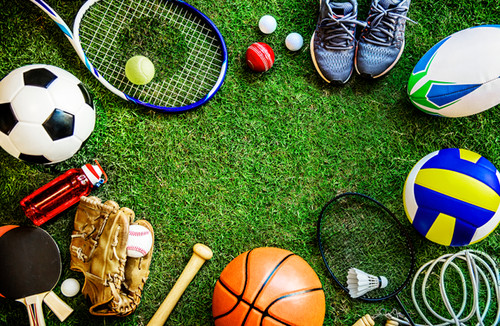 Программа «Проведение спортивных соревнований на районном (города областного значения) уровне» в 2020 году сумма – 1 108,0 тыс. тенге, 2021 году – 1 159,0 тыс. тенге, 2022 году – 1 211,0  тыс. тенге.
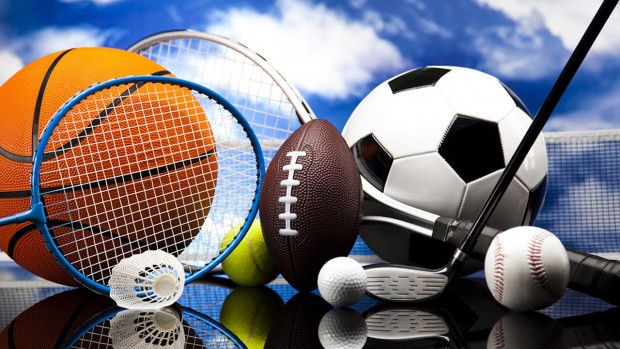 По программе «Подготовка и участие членов  сборных команд района (города  
  областного значения) по различным видам спорта на областных  
  спортивных соревнованиях» в 2020 году за сумма – 4 405,0 тыс. тенге, 2021 году – 4 608,0 тыс. тенге, 2022 году – 4 815,0  тыс. тенге.
Штатное расписание ГУ «Отдела физической культуры
 и спорта Коксуского района» на 2020 год


№	Должность	Штатная численность	

1	Руководитель отдела	1	9 лет 1 мес	E-R-1	17697	10,16	179 802
2	Главный специалист	1	2 год  4 мес	E-R-4	17697	5,93	104 943
	Всего	2	 	 	 	 	284 745